základní škola  a  mateřská škola Blížejovcukrář
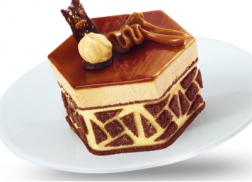 Zpracovala:  Lenka Vorbachová
Datum: 11. 3. 2015
9. ročník
Prohlášení
Prohlašuji, že jsem závěrečnou práci zpracovala samostatně za použití literatury a ostatních zdrojů v ní uvedených.
Anotace
Jmenuji se Lenka Vorbachová, je mi 16 let. Bydlím v Nahošicích a absolvuji posledním rokem základní školu v Blížejově. Jako téma své závěrečné práce jsem si vybrala cukrářství, protože budu studovat tento obor. A díky němu získám nové zkušenosti a mohu si pak udělat nástavbu.
 
My name is Lenka Vorbachová. I’m sixteen years old. I  live in Nahošice and pass the last year of primary school in Blížejov. The topic of my thesis I chose. because I study this subject. And thanks to this field, gain new experiences and I can then make the superstructure.
Motto
„ Rána na těle se zahojí lépe a bolí mnohem méně než rána na duši “ – neznámý autor
Obsah
1/Úvod: Studijní obor
2/Stať: a) Potraviny
	  b) Kuchyňské potřeby 
	  c) Cukrářské výrobky
	  d) 4. recepty
 3/Závěr: e) Co jsem se naučila, očekávání
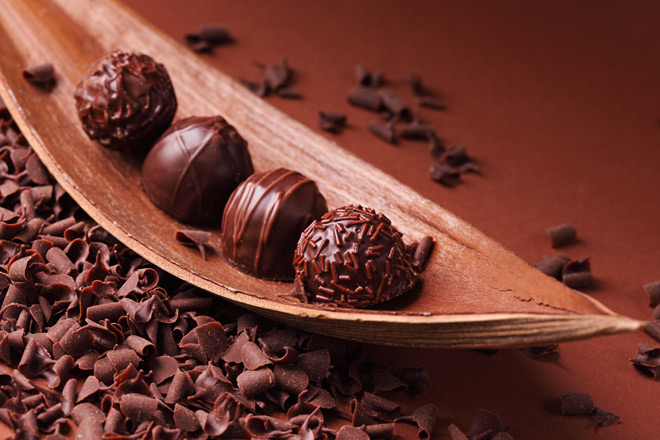 Potraviny
Cukr-krystal, krupice, moučka, droždí, mouka-hladká, hrubá, polohrubá, prášek do pečiva, vanilkový cukr, kakao, vajíčka, olej, mléko, jedlá soda, máslo, puding-různé druhy, skořice, citronová kůra, sůl, marcipán, fondán, rozinky, margarín, želatina, čokoláda, sirup, šlehačka, ovocné náplně, voda, piškoty, zmrzlina – různé druhy, oříšky – mandle, pistácie, vlašský oříšek, mák – drcený, celý, karamel, smetana, zhušťovač, kokos, škrobová moučka, alkohol, tvaroh, káva, aroma, gelové barvy, barviva ve spreji, prachové barvy, fixy a psací gely, arabská guma, jedlé lepidlo, plátková želatina, mandlová mouka, kandované ovoce, alginát červený, med.
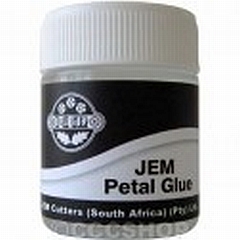 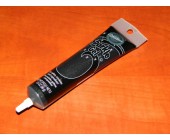 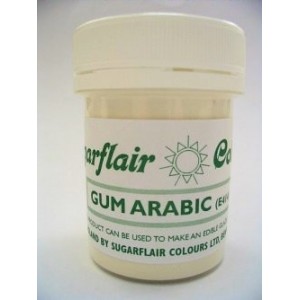 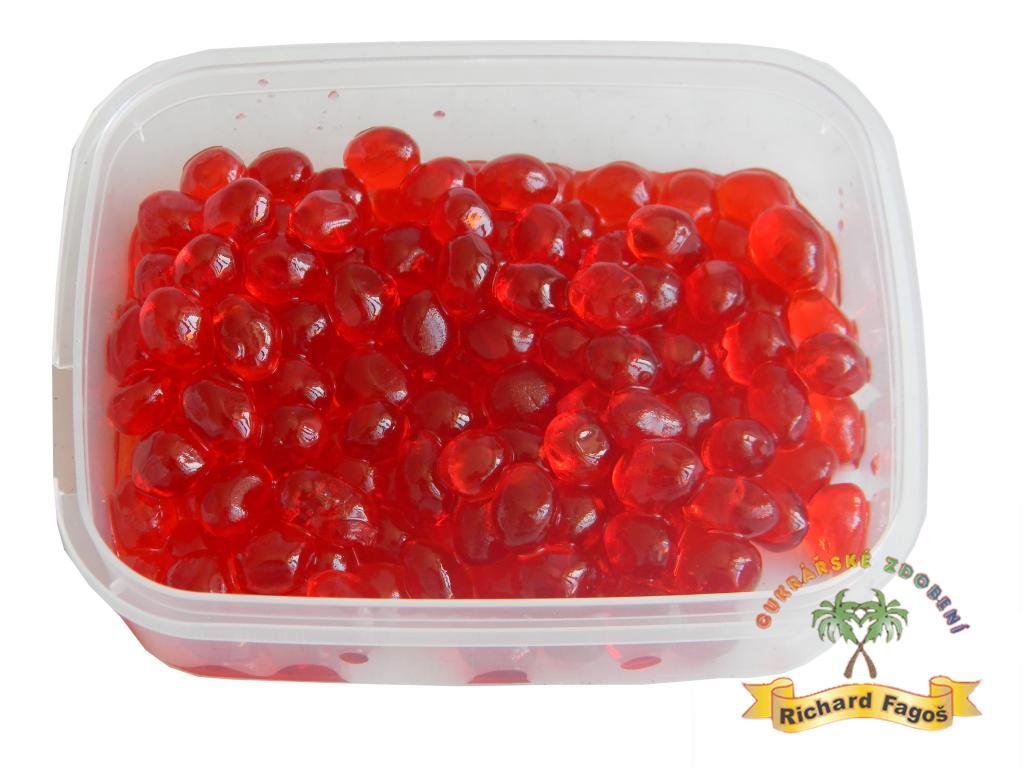 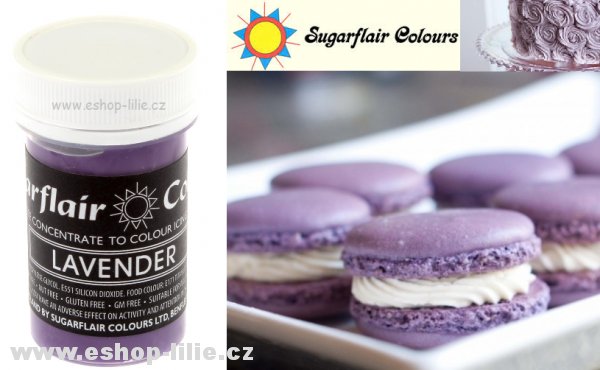 Gelové barvy
Alginát červený
Arabská guma
Jedlé lepidlo
Psací gel
Kuchyňské potřeby
Síta, cukřenky, odměrky, mísy, nádoby, šlehač, kráječe, válečky, štětce, nože, škrabky, stěrky, vařečky, špachtle, metly, rondony, pytlík cukrářský, silikonové formy, silikonové podložky, stříkačka zdobící, mixér, plechy, vykrajovátka, stojany, modelovací nůž, modelovací rádélko,, kelímky na dezerty, vykrajovač na koblihy, metla, sáčky na zdobení, váha , lis na citrusy
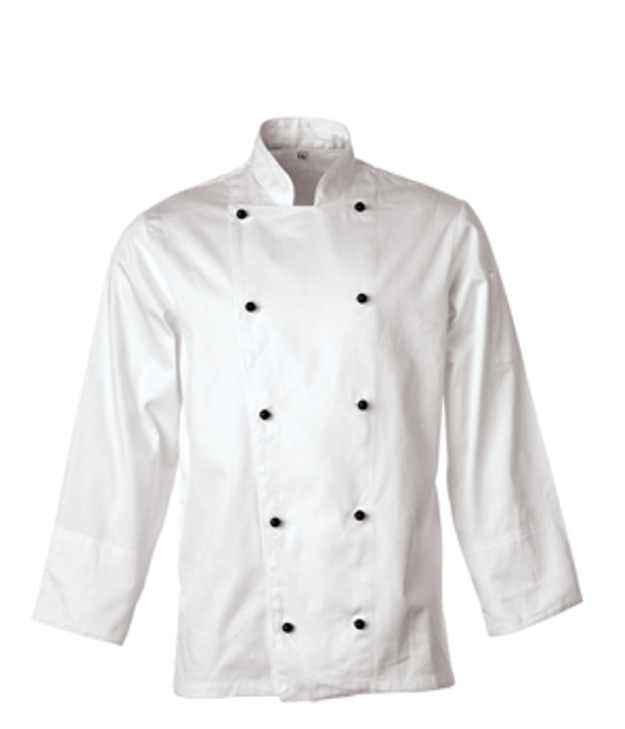 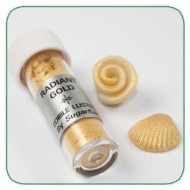 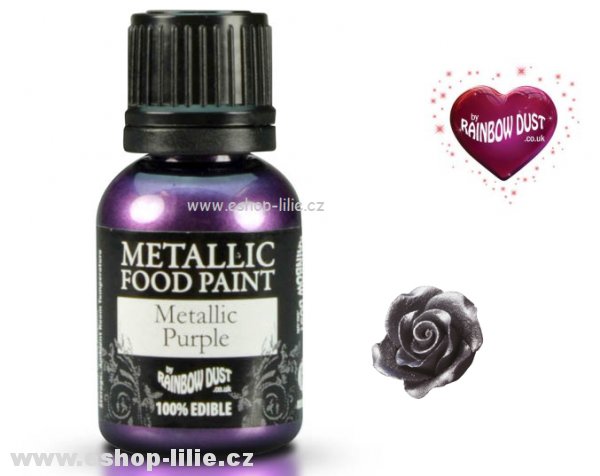 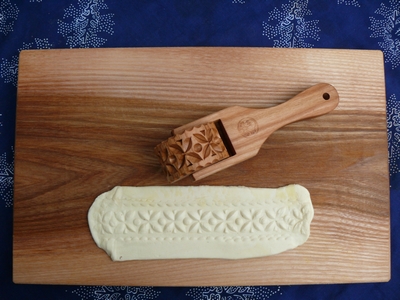 Prachové barvy
Rádélko
Rondon
Barvy
4 recepty
Mramorová bábovka
Muffiny s kousky čokolády
Piškotová roláda
Buchta s polevou
Cukrářské výrobky
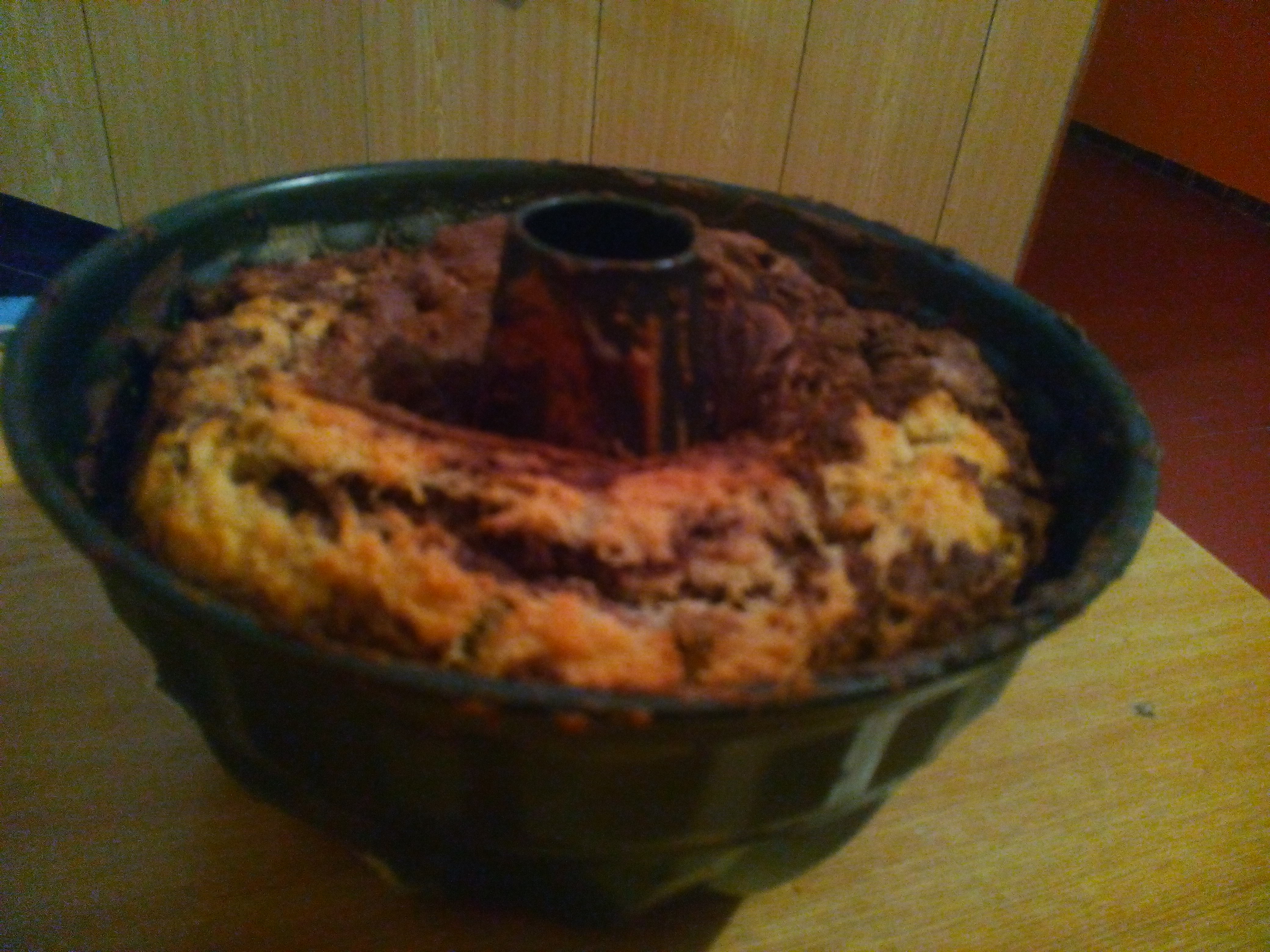 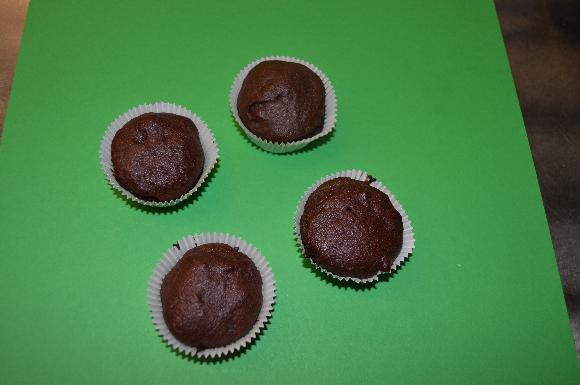 Bramorová bábovka
Čokoládové muffiny
Buchta s 
polevou
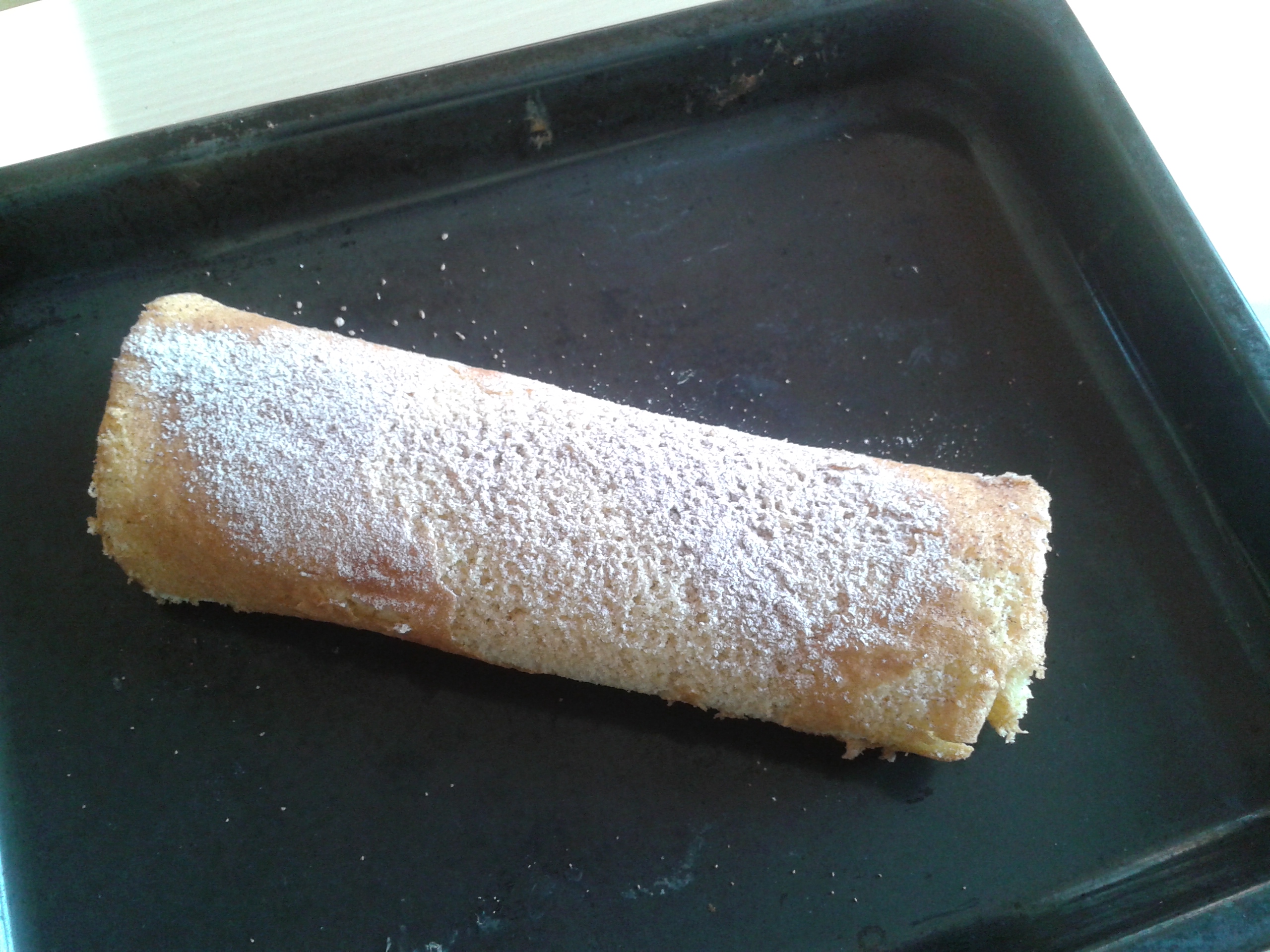 Roláda
Mramorová bábovka
Ingredience: strouhanka na vysypání formy, máslo na vymazání formy
Těsto: 
Sůl
1 dcl  - mléko
 350 g - polohrubá mouka
 1 – balíček prášek do pečiva 
 20 g - kakao 
 100 g - škrobová moučka 
 250 g - změklé máslo 
 250 g - cukr krupice 
 3 ks -  vejce
Postup přípravy receptu:
Máslo utřeme do pěny, postupně přidáváme cukr, vanilkový cukr a přimícháme  vejce. Smícháme s moukou, škrobovou moučkou, práškem do pečiva, přidáme sůl a postupně mléko.
Troubu si předehřejeme na 180°.
V míse necháme  2/3 těsta a do odebrané třetiny vmícháme kakao. Máslem vymazanou a strouhankou vysypanou formu potom plníme střídavě světlým a tmavým těstem. Nakonec lehce promícháme vidličkou, aby vznikl mramorový efekt. Pečeme zhruba hodinu. Vychladlou bábovku vyklopíme, posypeme moučkovým cukrem.
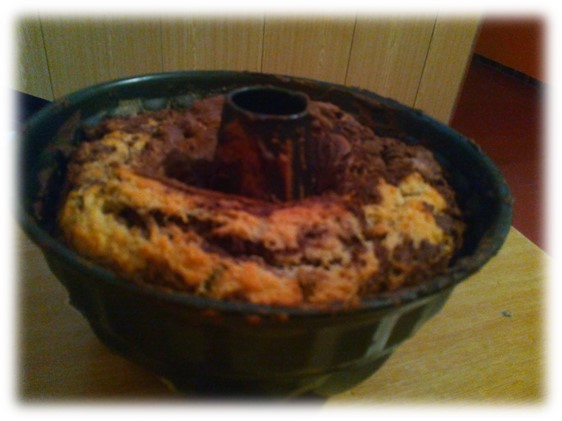 Čokoládové Muffiny
Ingredience:
Mouka na vysypání, tuk na vymazání 
Těsto:  
1/2 lžičky – sůl
150 g - čokoláda﻿
1/2 hrnku - olej﻿
1 hrnek - mléko
1/2 hrnku – cukr krupice
1 ks - vejce
1 balíček – prášek do pečiva ﻿
   2 hrnky – polohrubá mouka﻿
1 balíček – vanilkový cukr 
Postup přípravy receptu:                                                                                                                                            Nejdříve smícháme všechny tekuté ingredience (olej, vejce a mléko), poté přidáme zbytek, tedy sypké ingredience a pořádně promícháme, až nám vznikne těsto.
Formy na muffiny vymažeme a vysypeme polohrubou moukou a naplníme těstem do poloviny.
Muffiny s kousky čokolády pečeme při 180 °C cca 20 minut.
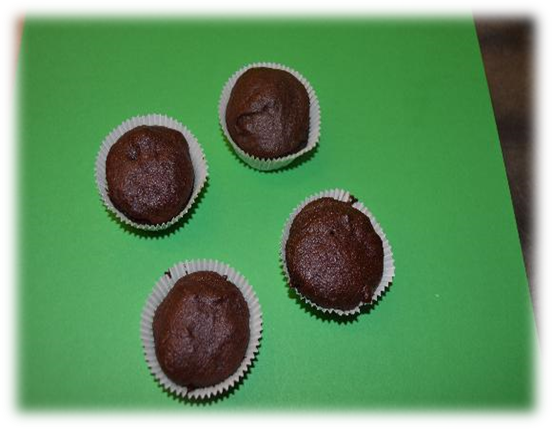 Piškotová roláda
Ingredience: 
4 ks – vejce
60 g – polohrubá mouka
1 špetka - sůl
100 g – cukr krupice
4 lžíce – horká voda
1 lžička – prášek do pečiva
40 g – škrobová moučka 
Postup přípravy receptu:
Plech potřeme máslem, položíme na něj pečící papír, ten také potřeme máslem.
Vejce ušleháme s vodou, cukrem a solí do pěny. Mouku, škrobovou moučku a prášek do pečiva smícháme a prosejeme do pěny. Opatrně smícháme. Těsto vlijeme na plech a stěrkou rozetřeme. Pečeme ve středu trouby.
Upečené těsto přesuneme z plechu na pracovní plochu, na kterou jsme si položili vlhkou utěrku. Piškot ihned plníme a rolujeme. Pokud však chceme roládu plnit krémem či šlehačkou. Dáme přes upečenou roládu také vlhkou utěrku a necháme tak vychladnout, aby se těsto nezlomilo při rolování.
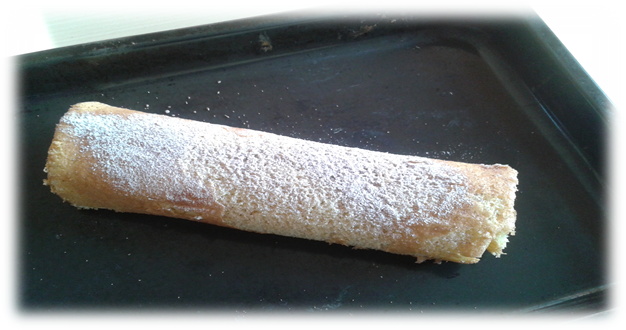 Buchta s POLEVOU
Ingredience: tuk na vymazání 
Mouka na vysypání  
4 vejce
200g cukr krystal
1 dcl oleje
1 dcl vody
200g polohrubé mouky
1 prášek do pečiva
1 vanilkový cukru
Postup přípravy receptu: 
Smícháme polohrubou mouku s cukrem olejem a vodou a přidáme 4 celá vejce a postupně přimícháme  prášek do pečiva s vanilkovým cukrem. Vymažeme si  libovolná formu a vysype se hladkou moukou. Těsto vylejeme na plech a necháme péct 30-35 minut. U pečený korpus  necháme vychladit. Mezitím si připravíme libovolnou náplň kterou budeme  mazat těsto.
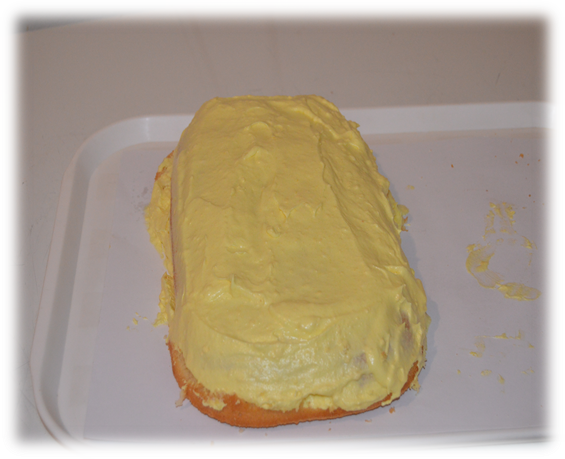 Studijní obor
SOŠ a SOU Horšovský Týn – Littrowa 122  Cukrář- obor 29-54-H/01 Tříletý učební obor
Zaměření na přípravu cukrářských výrobků a vykonávání podnikatelských aktivit v oboru.
Jedná se o tříleté studium zakončené závěrečnou zkouškou, absolvent získává střední odborné vzdělání (výuční  list) a odbornou přípravu pro výkon oboru cukrář.
Profil absolventa učebního oboru:
Ovládá techniky zpracování surovin a jejich zpracování do výrobků
Umí přípravu běžných i technologicky náročných cukrářských výrobků
Umí posoudit kvalitu surovin
Ovládá estetické úpravy výrobků
Zná základy správné výživy
Osvojuje si obchodně podnikatelské činnosti
Cílem oboru cukrář je činnosti v provozech a potravinářského odvětví při výrobě cukrářských, popřípadě cukrovinkářských výrobků. Žáci se připravují na svoje povolání v cukrářských výrobnách, po absolvování mají možnost založení vlastní soukromé firmy. Část odborného výcviku bude probíhat ve školním vzdělávacím centru – Penzion V Oboře, část v cukrářské učebně a dále při školních akcích a rautech.
Co jsem se naučila, očekávání
Naučila jsem se péct různé druhy dortů, řezů, buchet, cukroví, atd..
Znám základy,  které cukráři potřebují vědět a umět.
Po dokončení studia na Střední odborné škole v Horšovském Týně si udělám nástavbu a založím si svůj soukromý obchod.
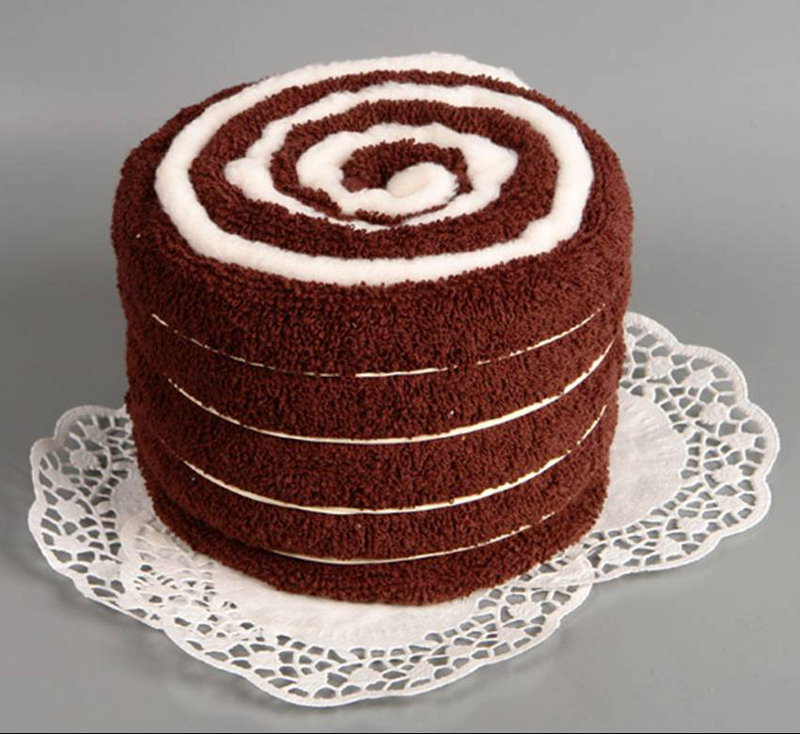 Poděkování
Mé poděkování patří především paní ředitelce Hanzalové za pomoc při výběru tématu  mé závěrečné práce. Paní  učitelce Křížové za pomoc s gramatickými chybami. Panu učiteli Hejtmanovi za pomoc s prezentací.
Zdroje
Internet
:http://www.gastrocentrum-pisek.cz/nabidka-potreby-pro-cukrare   14.1 2015 11:50 hodin
http://www.sos-souhtyn.cz/http://www.sos-souhtyn.cz/index.php?m=4&page=cukrar http://www.sos-souhtyn.cz/index.php?page=mapaht 28.1 2015 11:40 hodin
https://www.google.cz/search?q=cukrářské+výrobky&rlz=1C2_____enCZ408&biw=1280&bih=685&tbm=isch&tbo=u&source=univ&sa=X&ei=yT_LVMKXGs  30.1 2015 9:27 hodin
https://www.google.cz/search?q=cukry+tuky+bílkoviny&espv=2&biw=1280&bih=685&tbm=isch&tbo=u&source=univ&sa=X&ei=n1nLVOHRMMe07AazioH  30.1  2015  11:34  hodin
http://www.recepty.cz/recept/mramorova-babovka-11 30.1.2015 13:04 hodin
http://recepty.vareni.cz/piskotova-rolada-1/  30.1 2015 13: 44 hodin
http://recepty.vareni.cz/pernik-s-marmeladou/ 31.1 2015 9:34 hodin 
https://www.google.cz/search?q=dorty&biw=837&bih=537&source=lnms&tbm=isch&sa=X&ei=RqwjVe-BNdDXas2qgYAJ&ved=0CAYQ_AUoAQ 7,4 2015 12:22
http://nakup.itesco.cz/cs-CZ/Search/List?searchQuery=mou%C4%8Dka+%C5%A1krobov%C3%A1&Hledat=Hledat7,4 2015 12: 03

Knižní:  
Hrníčková kuchařka – Nejlepší hrníčkové recepty našich čtenářů
Redakčně zpracovala Alena Doležalová. V roce 2010 vydalo jako svou 346/134. Publikaci
Nakladatelství Dona s.r.o.,
Komenského 37,370 01 České Budějovice.
Fotografie Vladimír Doležal.
Grafická úprava DONA.
Sazba DONA.
Vyrobila Tiskárna Protisk s.r.o., České Budějovice
ISBN  978-80-7322-141-6
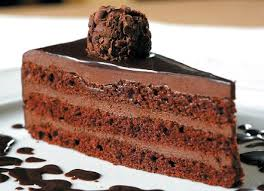 Závěr
Děkuji za pozornost.
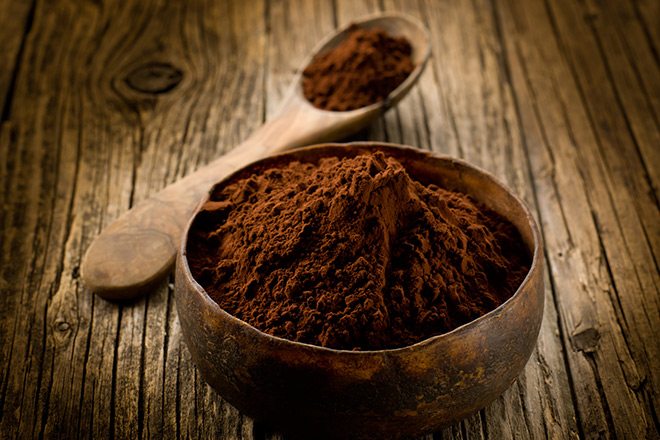